Huang J, Steinberg R, Brown MJ, Rinfret S, Toleva O
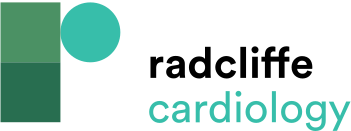 Figure 2:  Spasm Provocation Testing with Incremental Doses of Acetylcholine
Citation: US Cardiology Review 2023;17:e07.
https://doi.org/10.15420/usc.2022.33
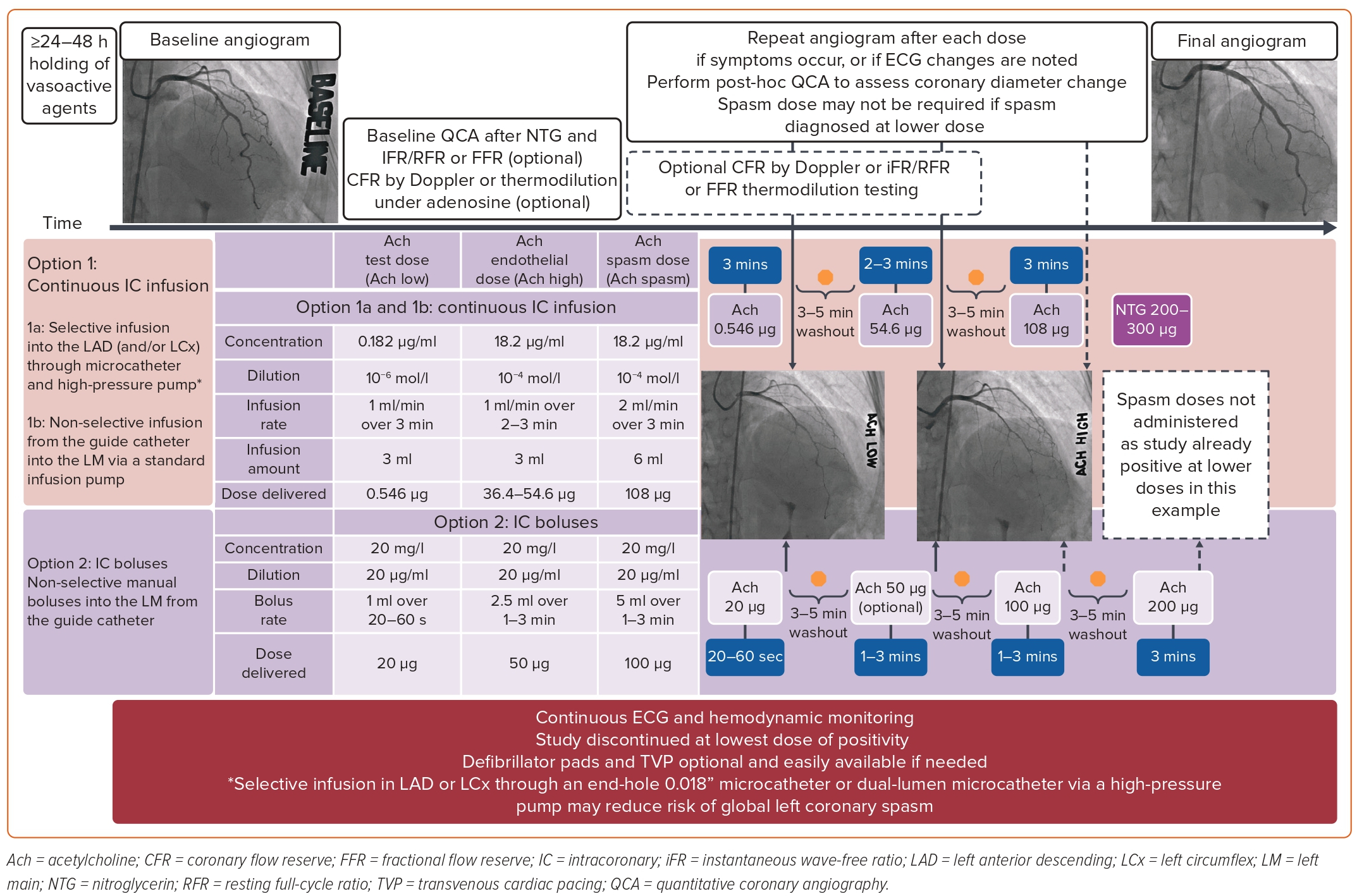